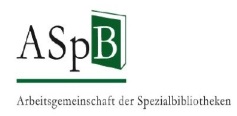 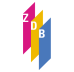 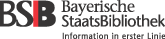 Vertretungen der Öffentlichen Bibliotheken
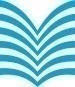 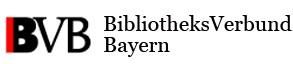 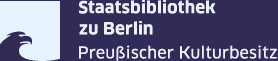 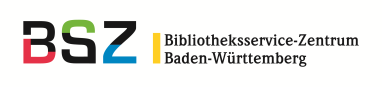 Schulungsunterlagen derAG RDA
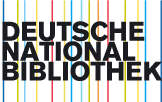 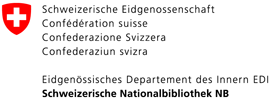 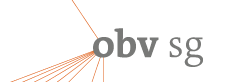 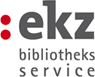 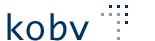 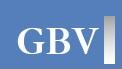 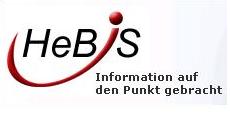 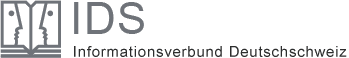 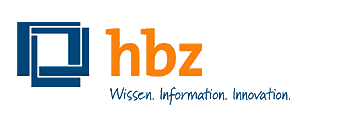 Modul 3
B3Kat: 27.11.2015
Eigene Beschreibung für die monografische Reihe
AG RDA Schulungsunterlagen – Modul 3.02.11: Monografische Reihe | Stand: 10.07.2015 | CC BY-NC-SA
2
[Speaker Notes: In diesem Modul erfahren Sie, was eine monofische Reihe ist, wann Sie eine eigene Beschreibung für sie erstellen und was dabei zu beachten ist. Wir beschränken uns hier auf einfache monografische Reihen (ohne Unterreihen, ohne zu ergänzende Verantwortlichkeitsangaben; mehr dazu findet sich im Modul 5B der überregionalen Schulungsunterlagen]
1. Definitionen
1.a Monografische Reihen gehören zu fortlaufenden Ressourcen

1.b Monografische Reihen weisen einzelne Teile auf, die unabhängigen Titel haben und i. A. nicht regelmäßig erscheinen.

Es gibt gezählte und ungezählte monografische Reihen.

Nur gezählte monografische Reihen erhalten eine eigene Beschreibung.
AG RDA Schulungsunterlagen – Modul 3.02.11: Monografische Reihe | Stand: 10.07.2015 | CC BY-NC-SA
3
[Speaker Notes: Fortlaufende Ressource: Eine Ressource, die in aufeinanderfolgenden Teilen erscheint, die normalerweise eine Zählung haben, und die kein vorherbestimmtes Ende hat (z. B. eine Zeitschrift, eine monografische Reihe oder eine Zeitung). 
Anm. Winter: „unabhängiger Titel” kurz erzklären (selbständig zitiertbar, Hinweis auf mehr dann bei “Mehrteiligen Monografien“; entspricht im Prinzip der „gezählten Schriftenreihe“

Anm: bei ungezählten monogr. Reihen: Bei der einzelnen Einheit im Element „Gesamttitelangabe“ erfassen]
1.c Behandlung einer fortlaufenden Ressource als monografische Reihe
Prüfung folgender Kriterien:

Es liegen gezählte Teile vor
Es liegen überwiegend unabhängige Titel bei den einzelnen Teilen vor
Es liegen keine Zeitschriftenkriterien vor
AG RDA Schulungsunterlagen – Modul 3.02.11: Monografische Reihe | Stand: 10.07.2015 | CC BY-NC-SA
4
[Speaker Notes: Weitere Hinweise zur Abgrenzung von monogr. Reihen und Zeitschriften: siehe Modul 2.03, Abgrenzung (nicht Teil unserer RDA-Einführung)
Zeitschriftenkriterien:  z.B. regelmäßige Erscheinungsfrequenz, Abonnementpreis]
2.a Gezählte monografische Reihen
Es liegt im Ermessen, ob eine eigene Beschreibung angelegt wird.
Wird keine eigene Beschreibung angelegt, wird lediglich in der Beschreibung für den einzelnen Teil das Element „Gesamttitelangabe“ erfasst(siehe Modul 3.02.06, Punkt 1 Einzelne Einheit)
Neuaufnahmen werden im Verbund angelegt und können wie bisher mit einer ZDB-Nummer ausgestattet werden.
AG RDA Schulungsunterlagen – Modul 3.02.11: Monografische Reihe | Stand: 10.07.2015 | CC BY-NC-SA
5
[Speaker Notes: Im Ermessen eines Verbundes/Bibliothek, ob eigene Beschreibung angelegt wird –]
3. Erfassung einer einfachen monografischen Reihe
RDA-Regelwerksstellen

Alle RDA-Regeln werden bei der Erfassung einer gezählten monografischen Reihe angewendet(außer Kapitel 2.12)

Auch alle speziellen RDA-Regeln für fortlaufende Ressourcen

Und alle Anwendungsrichtlinien (AWR) / Arbeitshilfen
AG RDA Schulungsunterlagen – Modul 3.02.11: Monografische Reihe | Stand: 10.07.2015 | CC BY-NC-SA
6
[Speaker Notes: Anm. Winter: 2.12 ist Gesamttitelangabe;

Bei der Erfassung: Erfassung des Haupttitels – ist klar; Verantwortlichkeitsangabe bleibt i.d.R. leer; zu RDA 2.4.1.4 „Erfassen von Verantwortlichkeitsangaben“ – hier die „Ausnahme“ vorlesen, 
 
Personen werden in der Verantwortlichkeitsangabe nur erfasst, wenn sie für die Identifizierung der Ressource als wichtig angesehen werden, z.B. wenn die monografische Reihe unter dem Namen ihres Begründers oder Herausgebers bekannter ist als unter ihrem tatsächlichen Titel.
dann in D-A-CH]
3.a Erscheinungsweise
RDA 2.13
Erscheinungsweise einer gezählten monografischen Reihe  fortlaufende Ressource

Kennzeichnung innerhalb der fortlaufenden Ressource als monografische Reihe
AG RDA Schulungsunterlagen – Modul 3.02.11: Monografische Reihe | Stand: 10.07.2015 | CC BY-NC-SA
7
[Speaker Notes: „Erscheinungsweise“ ist Standardelement]
3.b Erscheinungsdatum
RDA 2.8.6 

Erfassung  i. d. R. gemäß Angabe in der Informationsquelle
 Anfangsdatum oder Anfangs- und End-Datum

Beispiel: Erster Teil ist März 2014 erschienen, laufende Veröffentlichung
AG RDA Schulungsunterlagen – Modul 3.02.11: Monografische Reihe | Stand: 10.07.2015 | CC BY-NC-SA
8
[Speaker Notes: „Erscheinungsdatum“ ist auch Standardelement! Bei laufenden Veröffentlichungen wird nur das Anfangsdatum, bei abgeschlossenen das Anfangs- und Enddatum erfasst. Felder: 425b bzw. 425b und 425c

Ausführliche Hinweise zur Erfassung des Erscheinungsdatums bei fortlaufenden Ressourcen sind folgenden Schulungsunterlagen zu entnehmen:
 
Modul 3.02.05, Veröffentlichungsangabe  
Modul 5B.21, Erscheinungsdatum]
3.c Erscheinungsfrequenz
RDA 2.14 

Erfassung 
 fakultativ (außer bei Nationalbibliotheken)
 Terminus: unregelmäßig
AG RDA Schulungsunterlagen – Modul 3.02.11: Monografische Reihe | Stand: 10.07.2015 | CC BY-NC-SA
9
[Speaker Notes: Die Erfassung der Erscheinungsfrequenz ist fakultativ. Da monografische Reihen im Allgemeinen unregelmäßig erscheinen, kann in diesem Fall der entsprechende Wert erfasst werden.  Feld 052, Pos. 8]
3.d Zählung von fortlaufenden Ressourcen
RDA 2.6 D-A-CH
Alphanumerische Bezeichnung - Band 1 oder
Chronologische Bezeichnung - März 2014 oder
Kombination aus alphanumerischer und chronologischer Bezeichnung - Band 1 (1999)
Beispiel: laufende Veröffentlichung
AG RDA Schulungsunterlagen – Modul 3.02.11: Monografische Reihe | Stand: 10.07.2015 | CC BY-NC-SA
10
[Speaker Notes: Zählung ist Standardelement; ins Toolkit – superausführliche D-A-CH!

Eine alphanumerische Zählung kann eine Ziffer, ein Buchstabe oder ein anderes Zeichen sein. Ein dazu gehörender Begleittext (z.B. „Band“, „volume“) wird ebenfalls als Teil der Zählung berücksichtigt. 

Bei einer Kombination wird die chronologische Bezeichnung nach der Angabe der alphanumerischen in runden Klammern erfasst. Feld 405

 
Weitere Beispiele, siehe das dazugehörige Word-Dokument
Vertiefung: Modul 5B]
3.e Umfang
RDA 3.4.1.3 D-A-CH
RDA 3.4.1.10 D-A-CH
RDA 3.4.5.16 D-A-CH

Erfassung
 Art der Einheit: fakultativ
Anzahl der Einheiten: fakultativBeispiel für eine gedruckte monografische Reihe:
AG RDA Schulungsunterlagen – Modul 3.02.11: Monografische Reihe | Stand: 10.07.2015 | CC BY-NC-SA
11
Beispiel: Monografische Reihe
Titelseite:
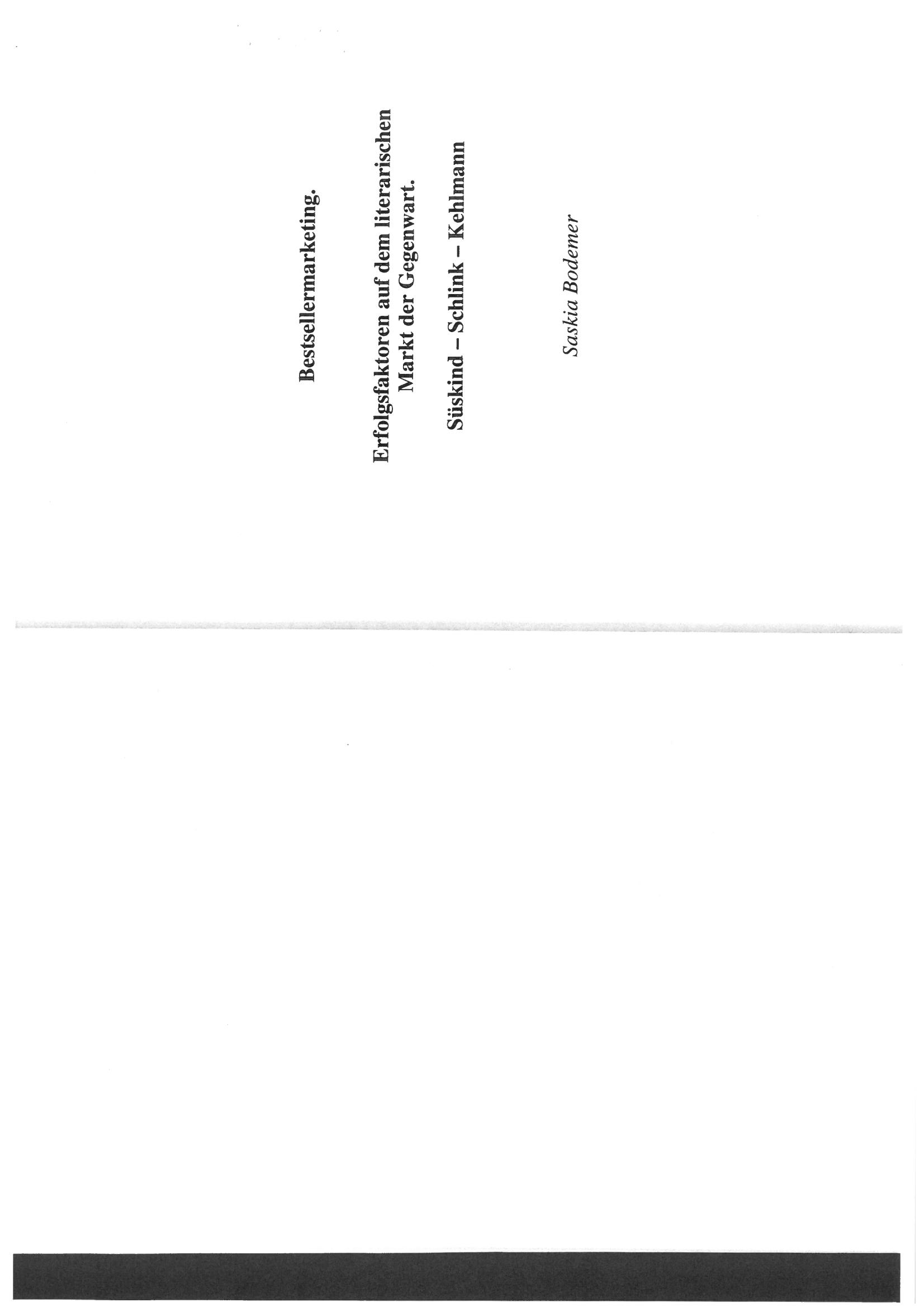 Auf der Rückseite der
Titelseite:
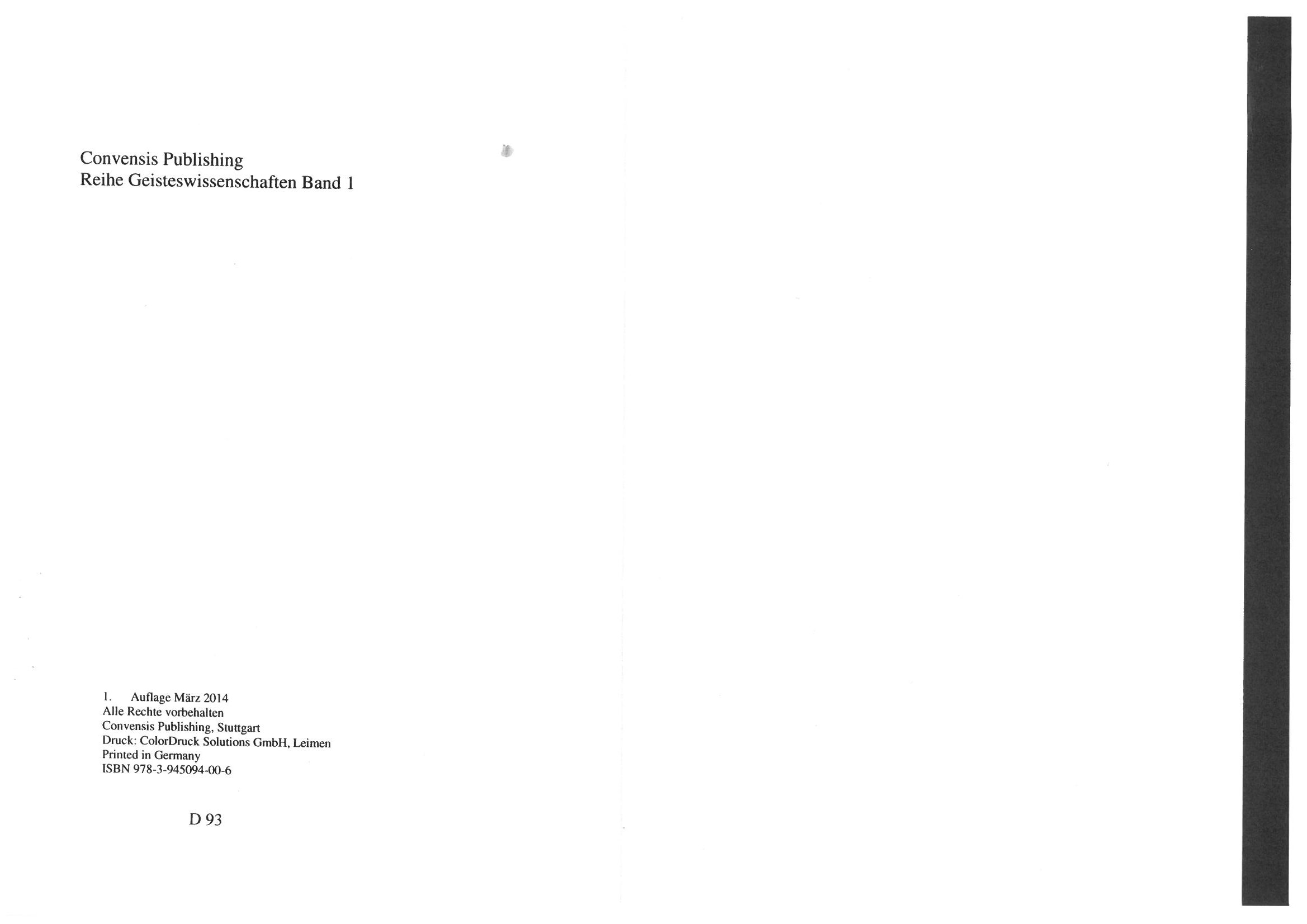 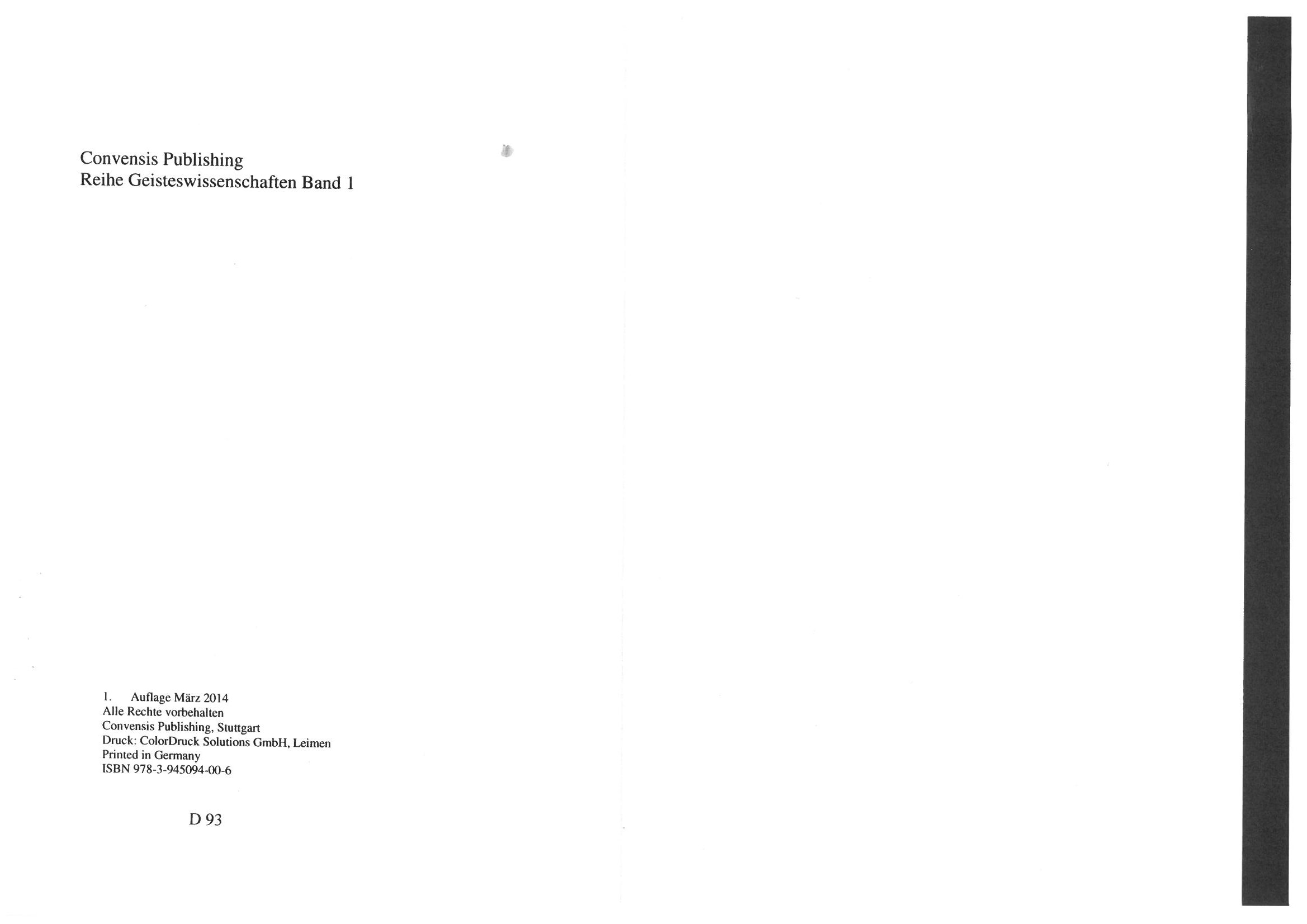 AG RDA Schulungsunterlagen – Modul 3.02.11: Monografische Reihe | Stand: 10.07.2015 | CC BY-NC-SA
12
[Speaker Notes: Band ist gezählt und hat unabhängigen Titel; Reihe heißt „Reihe Geisteswissenschaften“]
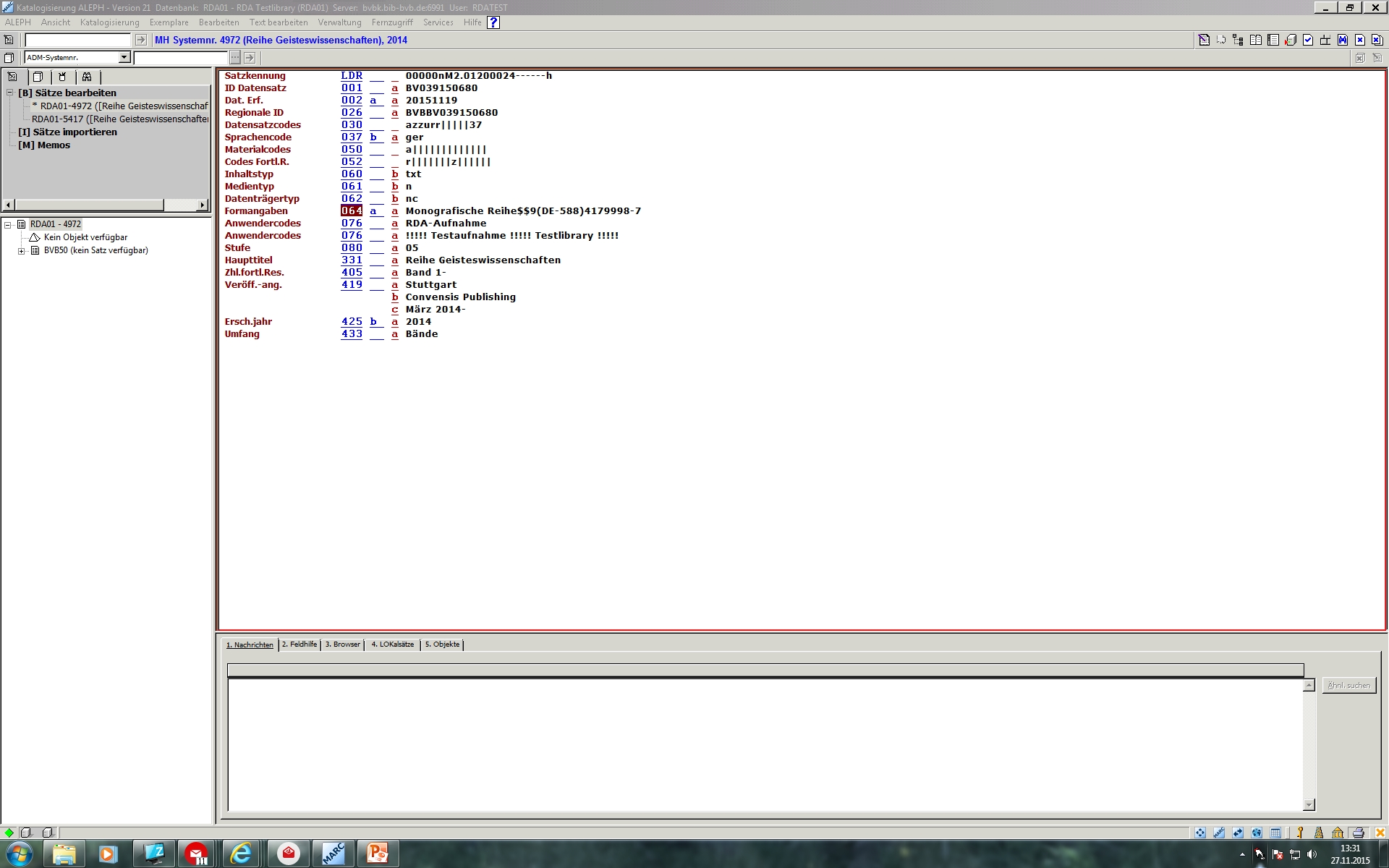 AG RDA Schulungsunterlagen – Modul 3.02.11: Monografische Reihe | Stand: 10.07.2015 | CC BY-NC-SA
13
Zusammenfassung
Nur gezählte monografische Reihen erhalten eine eigene Aufnahme
Alle RDA-Regeln, AWR werden bei der Erfassung angewendet
Standardelemente: 
Erscheinungsweise (Feld 052, Position 0: r)
Erscheinungsdatum (Feld 419 b/c: Anfangs- oder Anfangs- und Enddatum)
Zählung (Feld 405)
Fakultative Elemente:
Erscheinungsfrequenz (Feld 052, Position 8: z)
Umfang (Feld 433)
AG RDA Schulungsunterlagen – Modul 3.02.11: Monografische Reihe | Stand: 10.07.2015 | CC BY-NC-SA
14